Bio
Michel Hanna
M.S. in E.E., Cairo University, Egypt
B.S. in E.E., Cairo University at Fayoum, Egypt
Currently is a Ph.D. Student in Computer Engineering Program, University of Pittsburgh
[Speaker Notes: Hi, I am Michel Hanna I have M.S. …..]
CHAP: Enabling Efficient Hardware-based Multiple Hash Schemes for IP Lookup
Michel Hanna
Socrates Demetriades
 Sangyeun Cho
Rami Melhem
[Speaker Notes: - I am going to present today “CHAP” which is a hash-based solution for IP lookup. 
- This work was done by me and my college Socrates and both my advisors Dr. Melhem and Dr. Cho (go to next)]
router
router
The Problem
user
server
you
YouTube Server
Internet
user
server
user
[Speaker Notes: When you request a video clip from YouTube a stream of packets will be exchanged between your PC/laptop and the server as we can see (PUT ANIMATION).
The speed of those packets depends on two factors:
1- The bandwidth of the links (PUT ANIMATION) which is already growing up
2- the Internet’s routers’ packet processing  speed (PUT ANIMATION) which will be our focus today (go to next)]
Inside a Router
Link
Link
Output Port
Input Port
YouTube
CA
Forwarding Table
Input Port
Output Port
.
.
.
.
.
.
.
.
.
.
.
.
.
.
.
.
.
.
.
.
.
.
.
.
Forwarding Decision
Switching Fabric
Hotmail
Aachen
Output Port
Input Port
[Speaker Notes: The router is a special computer that routes packets between the network nodes.
 The hardware switching fabric is controlled by the forwarding decision controller which has to consult the IP forwarding table.
 (PUT ANIMATION) The IP forwarding table (also IP lookup table) stores for each IP address prefixes which port to send packet to.
 The IP prefix consists of 1, 0, and wildcards and when we match the address we seek the Longest prefix.

 These tables are growing in size very fast and we need to store them efficiently to keep up with the links speed(go to next)]
Current Solution
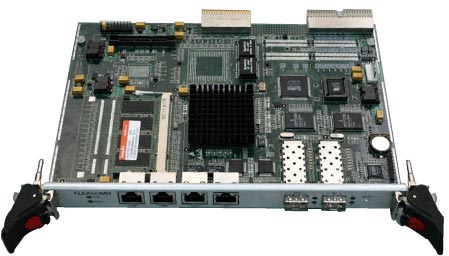 the TCAM (Ternary Content Addressable Memory): 
the most usable solution in real life as it provide the answer in single memory access
However:
very high power consumption
very low bit density & not scalable
run at lower speed than RAMs
TCAM
[Speaker Notes: TCAM is the most useable solution in commercial routers.
 It’s a special type of memory where hardware does the comparison at every memory cell.
 (PUT ANIMATION) It’s just a table that we scan all of it for every packet.
 it has a lot of issues … (go to next)]
Hash-based solution
L = bucket size
N = n# rows
RAM
Prefixi
h(.)
Hash function
The Overflow
How to handle the OVERFLOW?!
[Speaker Notes: Hashing is well know method to store large sparse tables in efficient spaces.

For example, we take this table and (PUT ANIMATION) apply hash function to each prefix to point exactly which row it’s stored in.

(PUT ANIMATION) how many prefixes we can store in each row is limited by “L” the bucket size (row width)

In real life (PUT ANIMATION) we are faced by this situation where we have overflow 
 Our main concern (PUT ANIMATION) will be how to handle this overflow (go to next)]
Use Linear Probing…
we might scan the entire table…
Prefixi
h(.)
hash function
means that we can’t bound memory access time …
[Speaker Notes: How we handle the overflow  (PUT ANIMATION) 

 We try to store it in the first available slot as we see.
 This is called “linear probing” which is not good because in the worst case we might have to scan the entire table.

imagine that magically at the end of each row you have someone to tell you where to look next.
And this is exactly what CHAP (our solution) does (go to next)]
Content-based HAsh Probing
0[h()]
1[h()]
Prefixi
h (.)
hash function
Probing Pointers
Note that the probing pointers are set differently for each IP lookup table based on its content
[Speaker Notes: CHAP stands for “Content-based HAsh Probing”
And here how it works: (PUT ANIMATION) 

If you try to insert a prefix here at this row and could not, then you try the next row (in blue) via the Beta zero Probing Pointer, if not then try the green …

 The probing pointers are set differently for each IP lookup table based on its content. (got to next)]
Evaluation
we used simulation to validate our scheme on real life IP lookup tables
14 tables from different systems were used and all gave the same results
quality is measured in terms of “overflow”:
percentage of prefixes that did not fit in the hash table…
[Speaker Notes: Simulation 
 14 real tables size is 174K on average
 Overflow will be our metric …]
CHAP v.s. Linear Probing
Legend
L:  Bucket or row width
N:  Number of rows
m: Number of probing pointers for CHAP and the number of probing steps for the linear probing
Ci: Configuration number ‘i’
still some overflow?
[Speaker Notes: - The improvement is up to 85% in the practical region which lies between 2 and 6 accesses.

More improvement can be achieved but we need to be in this region 

(PUT ANIMATION) However, we still have some overflow left here as we can see (go to next)]
still have some overflow left…
Use Multiple Hashing…
the prefix might go to one of the two buckets…
Prefixi
h0(.)
h1(.)
Multiple hash functions
We combine CHAP with Multiple Hashing
[Speaker Notes: Another way is to use multiple hash functions which is known to reduce the overflow better than linear probing.

 If the prefix could not fit in a certain bucket using h0() we try h1(). (PUT ANIMATION) 

 However (PUT ANIMATION) we still have some overflow left (smaller than before).

 Using more hash function will not resolve all the overflow however it will increase the memory access time
 This is why we combine CHAP with multi-hashing (go to next)]
CHAP(H, m)
Number of Probing Pointers
Number of Hash Functions
0[h0()]
1[h1()]
Prefixi
h0(.)
h1(.)
multiple hash functions
use multiple hash functions
Probing Pointers
[Speaker Notes: Here we use multiple hash functions (PUT ANIMATION) to reduce the overflow

 Then we apply CHAP  to reduce it even more (PUT ANIMATION)

 We call it CHAP(H, m) where H = number of hash functions and m = number of probing pointers]
CHAP(H,H) vs. Multiple Hashing (MH): Overflow
We experiment with m = H
[Speaker Notes: We can see that we outperform MH and that the best result is at bucket size L = 100 where we store more than 10% of prefixes than MH which is around 17K prefixes more

fair comparison: we compare both CHAP(H,H) and MH(2H) under the same worst-case memory access time.

In general “overflow reduction  translates to  storing more prefixes in the hash table.
- 
(if they ask about the remaining overflow say we add it to the overflow buffer which could be small TCAM)]
One Cell
Prefix
Len
Port
Result
Search in Set-Associative Arch.
…
RAM
IP Address
N
IG
All keys in one row are matched in parallel
 Consumes “1/N” of TCAM power
Matching Processors
…
MP
MP
MP
MP
MP
Parallel Matching
Priority Encoder
[Speaker Notes: (PUT ANIMATION) Upon receiving a packet, the Index Generator (IG or the hash function) computes which row we can try to find the prefix that might match this packet.
 in the next cycle (PUT ANIMATION) and after pulling down this entire row, we use the Matching Processors to obtain the possible matches 
 In the third cycle (PUT ANIMATION) we use the Priority Encoder to find the Longest Prefix Matching this packet.

Note that all the keys are matched in parallel  they require one memory cycle
Also that we roughly consumes (1/N) of TCAM power.]
CHAP vs. MH: ASST
(Average Successful Search Time)
[Speaker Notes: Here we define a new metric which is the Average Successful Search Time (ASST) which indicates how fast we are compared to MH.
 
 We might need to access the memory several times because we of the multiple hash functions and multiple probing pointers

 On the average we have a smaller ASST by 2.2% as we slightly outperform MH nearly in all cases except where L = 100 where we are 0.05% less than MH however and as we said we store 10% more than MH (17K prefixes more)]
Tradeoff between Overflow and ASST
Overflow
Curve # 1
Curve # 2
Better scheme
ASST
[Speaker Notes: In a hashing system, if this is the ASST and this is the Overflow, then we are faced in the real life with this trade-off (PUT ANIMATION) 

Low overflow  More probing (or hash functions)  Higher ASST

Lower ASST  larger overflow

It’s desirable to have both Lower overflow and lower ASST (PUT ANIMATION)]
Tradeoff between Overflow and ASST
[Speaker Notes: At this point (ASST = 2) the CHAP has a better overflow than MH for these two cases where L  = 280 and 340 respectively

Note that CHAP was able to eliminate the overflow in both cases without increasing the ASST]
Conclusion and Future Work
CHAP is effective in:
 reducing the overflow by 72% on average compared to other probing schemes
low average memory access time (2.5 accesses max)
apply it to other network applications:
packet filtering, packet inspection, VPN packet forwarding … (future work)
study the general case ``CHAP(H,m)’’ with “H  m”
may be useful for other applications (speech recognition…)
Questions?
Thank you
Backup slides
One Cell
Prefix
Len
Port
The CA-RAM Architecture
L = bucket width
…
RAM
N = n# rows
Key
IG
Index Generator
Matching Processors
…
MP
MP
MP
MP
MP
Parallel Matching
Priority Encoder
this row where the prefix is stored
One Cell
Prefix
Len
Port
Result
Search in CA-RAM
…
RAM
IP Address
IG
Matching Processors
…
MP
MP
MP
MP
MP
Parallel Matching
Priority Encoder
CHAP Setup Algorithm
The goal is to map lookup table into a hash table with 2R = N rows
R = n# of bits used to index the hash table
first sort prefixes from long to short then we collect stats about the lookup table:
calculate the n# of prefixes to be assigned to each row
[Speaker Notes: Extra slides]
CHAP Setup Algorithm
CHAP Setup Algorithm
When Algorithm 1 exits, “table_overflow” contains the n# of prefixes that could not fit
if not acceptable, then the algorithm repeated with more hash functions
a separate TCAM is used to store the short prefixes and the overflow
Activating the probing pointer’s array is done by running the best fit algorithm
[Speaker Notes: Activate; to assign values to the probing pointer’s array]
Search in CHAP
the order of accessing the probing pointers used in searching has to be the same order used in inserting the prefixes:


This constraint has to be satisfied to guarantee the LPM
the order is maintained by dedicating one probing pointer per hash function
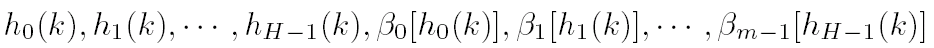 The Incremental Updates
we need to define where to store the new prefix (kn) according to its length to achieve LPM
if the prefix already exists then the existing entry will be updated
based on the length of kn relative to the lengths of both kl and ks, we will try to insert kn in one of the 2×H rows generated by the hash functions and the probing pointers
The Incremental Updates
The Incremental Updates
the subroutines terminate successfully if we were able to insert kn successfully
Otherwise, we should either insert kn into the auxiliary TCAM, 
or try using backtracking scheme like “Cuckoo hashing” 
replace an existing prefix (ky) from the hash table by kn 
try to reinsert ky into the hash table recursively
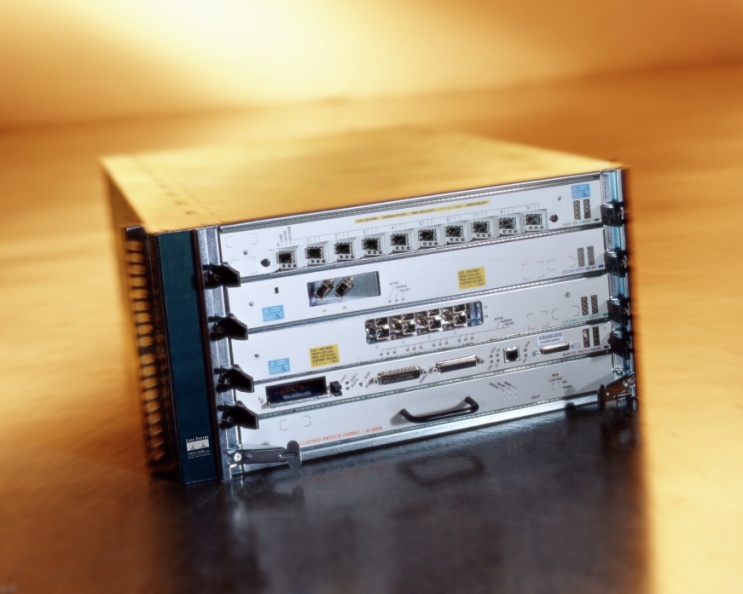 Formal problem definition
internet routers require wire speed packet forwarding while sizes of the IP lookup tables are increasing 
near future: “Terabit” link rates will be available with affordable prices
need scalable solution that fits our current needs, and future needs
Hash-based solution
hardware realization of hash table!
it directly addresses the all severe shortcomings of the TCAM as it uses RAM:
High bit density and very scalable
Low power consumption
however:
hard to handle the overflow 
no bound on the memory access time
[Speaker Notes: Memory access time can’t be bounded in case we want to fit the entire IP lookup table in a single hash table

- There are few available examples of such architecture: 1- CA-RAM    2- IP-STASH]
CHAP vs. Multiple Hashing - Overflow
overflow comparison between the CHAP(H,H) and MH(H) for H = 1 to 4 and for the same loading factor (RAM table aspect ratio)
CHAP vs. Multiple Hashing - ASST
ASST comparison between the CHAP(H,H) and MH(H) for H = 1 to 4 and for the same loading factor (RAM table aspect ratio)
Content-based Hash Probing
notice that some rows incur overflow while others have space

can keep some bits at the end of each row that work as pointers to rows that have empty space
Search in CHAP
the underlying architecture reads a full row of the table into a buffer in one clock cycle
uses parallel matching processors to determine the match if any in that bucket

we measure the quality of the search in: Average Successful Search Time (ASST)
Ave. n# rows accessed for successful search